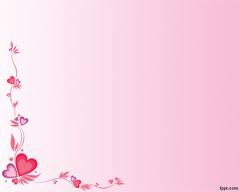 Escuela República de Francia
República de Panamá
Adriana L. Quintero A.
6 de Septiembre de 2012
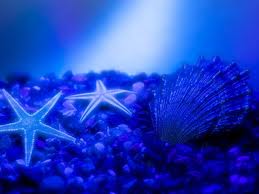 Escuela República de Francia
Contenido
Introducción
Independencia de la República de Panamá de España
Separación de la república de  Panamá de la república de Colombia
Festividades Patrias 
Costumbres y tradiciones
Sitios Turísticos
Conclusiones
6 de Septiembre de 2012
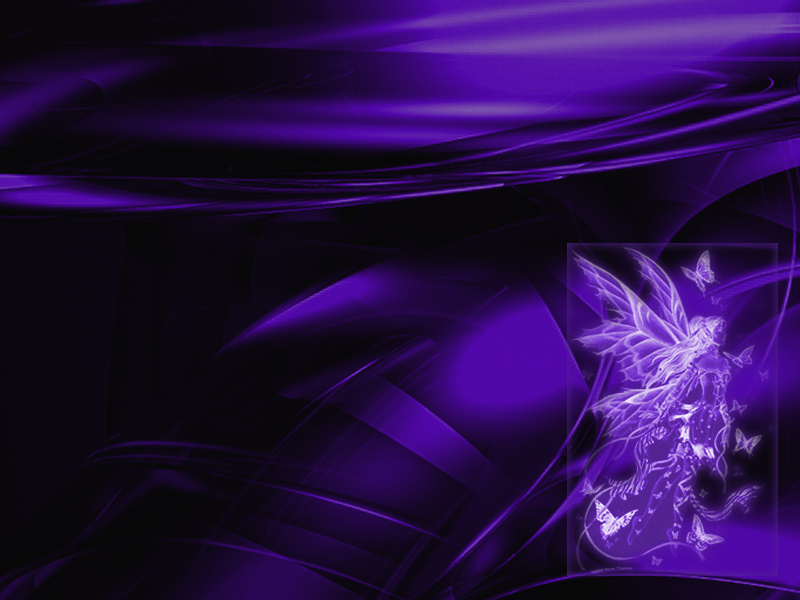 Escuela República de Francia
Introducción
Historia  de la República de Panamá
Celebraciones Nacionales
Riquezas Turísticas
6 de Septiembre de 2012
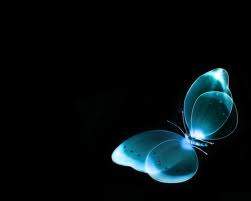 Escuela República de Francia
Independencia de la República de Panamá de España
Proceso emancipador del 10 al 28 de noviembre de 1821
10 de noviembre I grito de independencia
28 de noviembre de 1821
6 de Septiembre de 2012
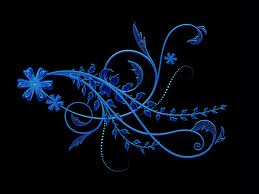 Escuela República de Francia
Separación de la República de Panamá de la República de Colombia
3 de noviembre de 1903
José Agustín Arango preparó el movimiento separatista
Manuel Amador Guerrero, I presidente de la República de Panamá
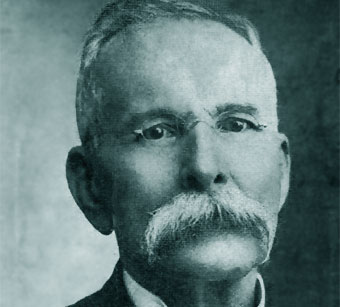 6 de Septiembre de 2012
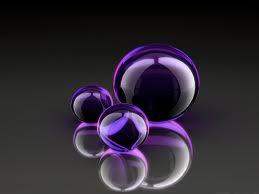 Escuela República de Francia
Festividades Patrias
3 de noviembre, Separación de Panamá de Colombia
4 de noviembre, día de la bandera 
5 de noviembre, Provincia de Colón 
10 de noviembre, I grito de independencia, la Villa de los Santos 
28 de noviembre, Independencia de Panamá de España
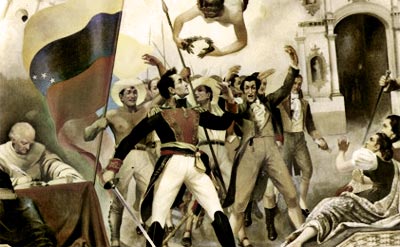 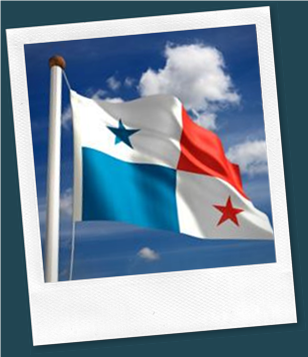 6 de Septiembre de 2012
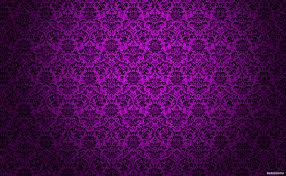 Escuela República de Francia
Costumbres y tradiciones
Día de los mártires, 9 de enero
Carnavales, febrero
Feria de San José de David, 19 de marzo
Semana Santa
Día del trabajo
Semana del campesino
Celebración del Manito Ocueño 
Desfile de las Mil Polleras
Desfile de navidad
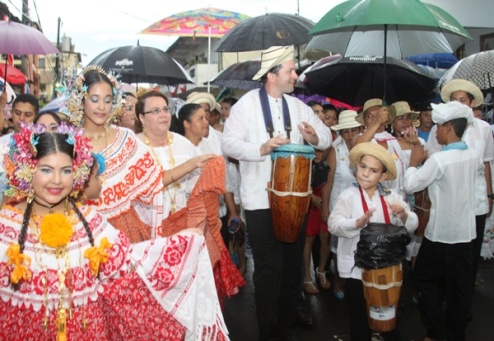 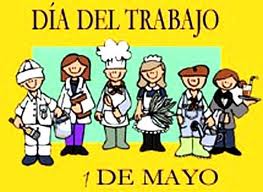 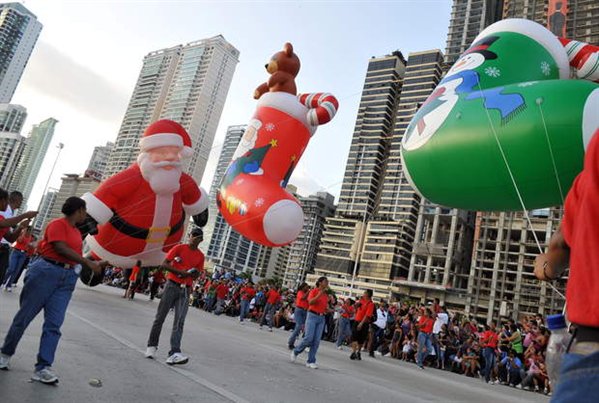 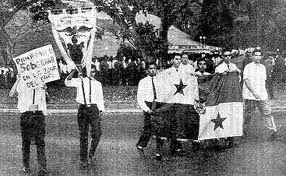 6 de Septiembre de 2012
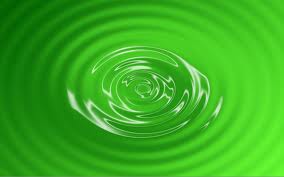 Escuela República de Francia
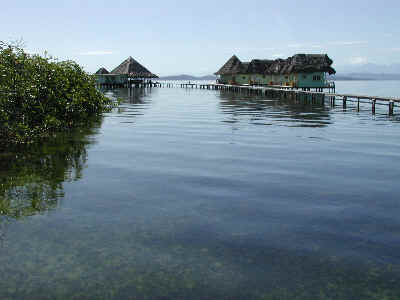 Sitios Turísticos
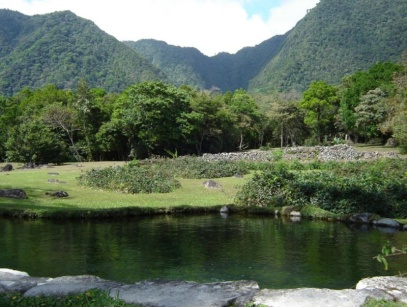 Isla Colón en Bocas del Toro
Valle de Antón en Coclé
Portobelo, en Colón
Valle escondido  de Boquete, en Chiriquí
San Blas en Darién
Parque Nacional Sarigua en Herrera
Playa Venado en Los Santos
Ruinas  de Panamá la Vieja, en Panamá
Parque Nacional Coiba  en Veraguas
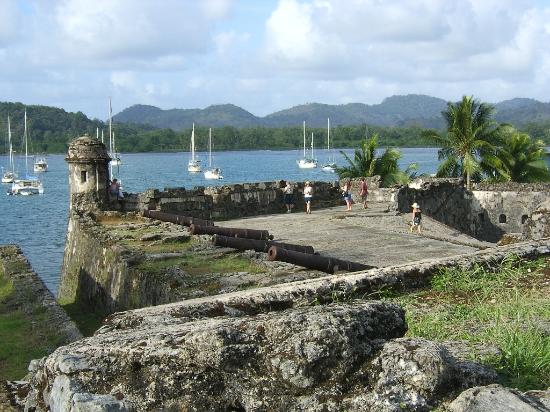 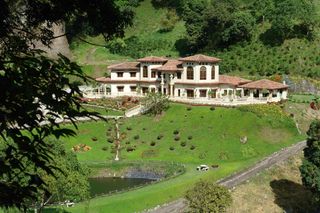 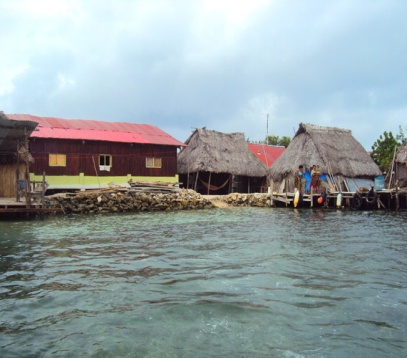 6 de Septiembre de 2012
Escuela República de Francia
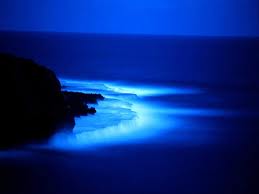 Conclusiones
Panamá, centro de atracción turístico y comercial.
País bañados  por dos mares
6 de Septiembre de 2012
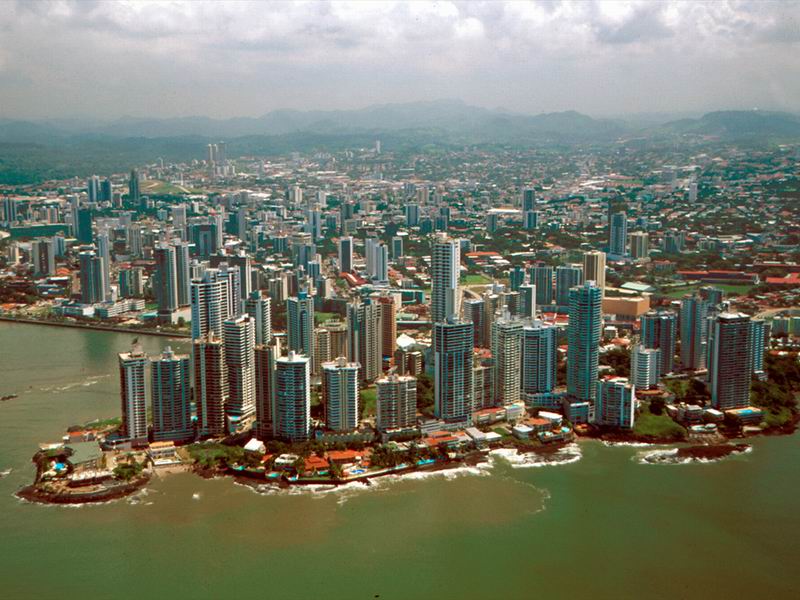 Muchas Gracias
Muchas Gracias